Local Roots NE, Inc.
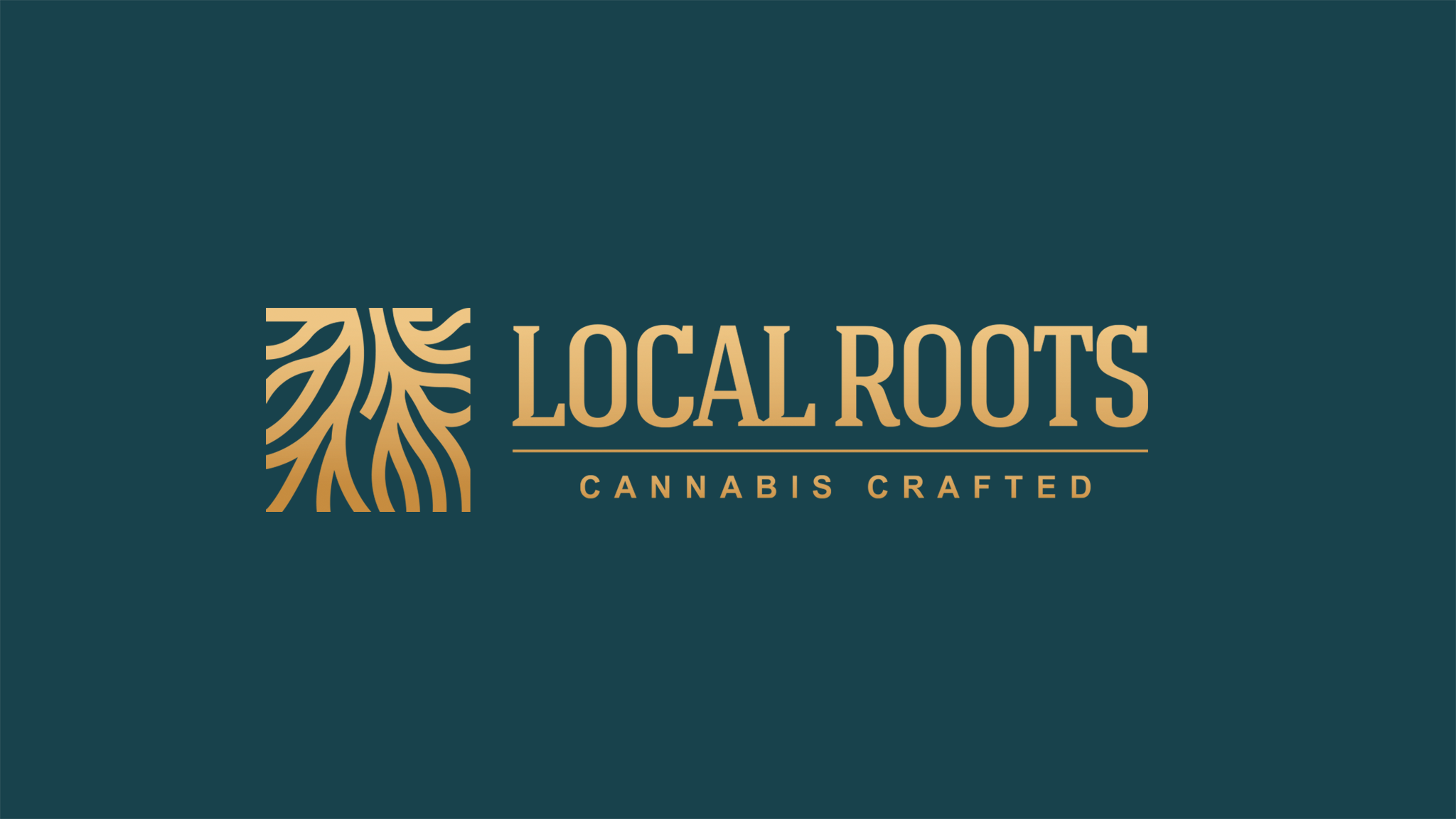 Special Permit and Site Plan Review Adult Use- Retail Marijuana Establishment


910 Boston Post Road, Suite 100    Marlborough, Massachusetts


October 22, 2020
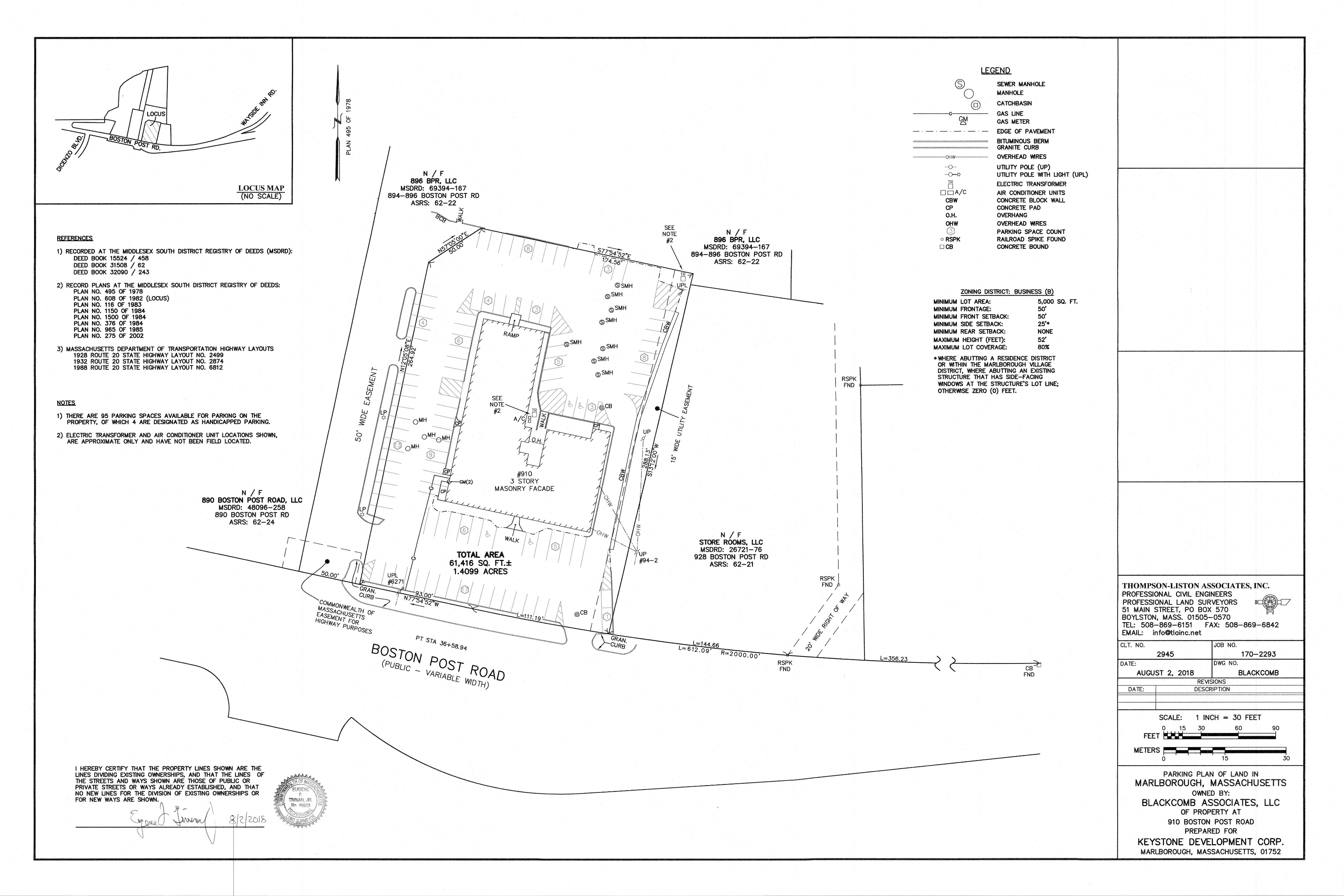 Local Roots Floor Plan
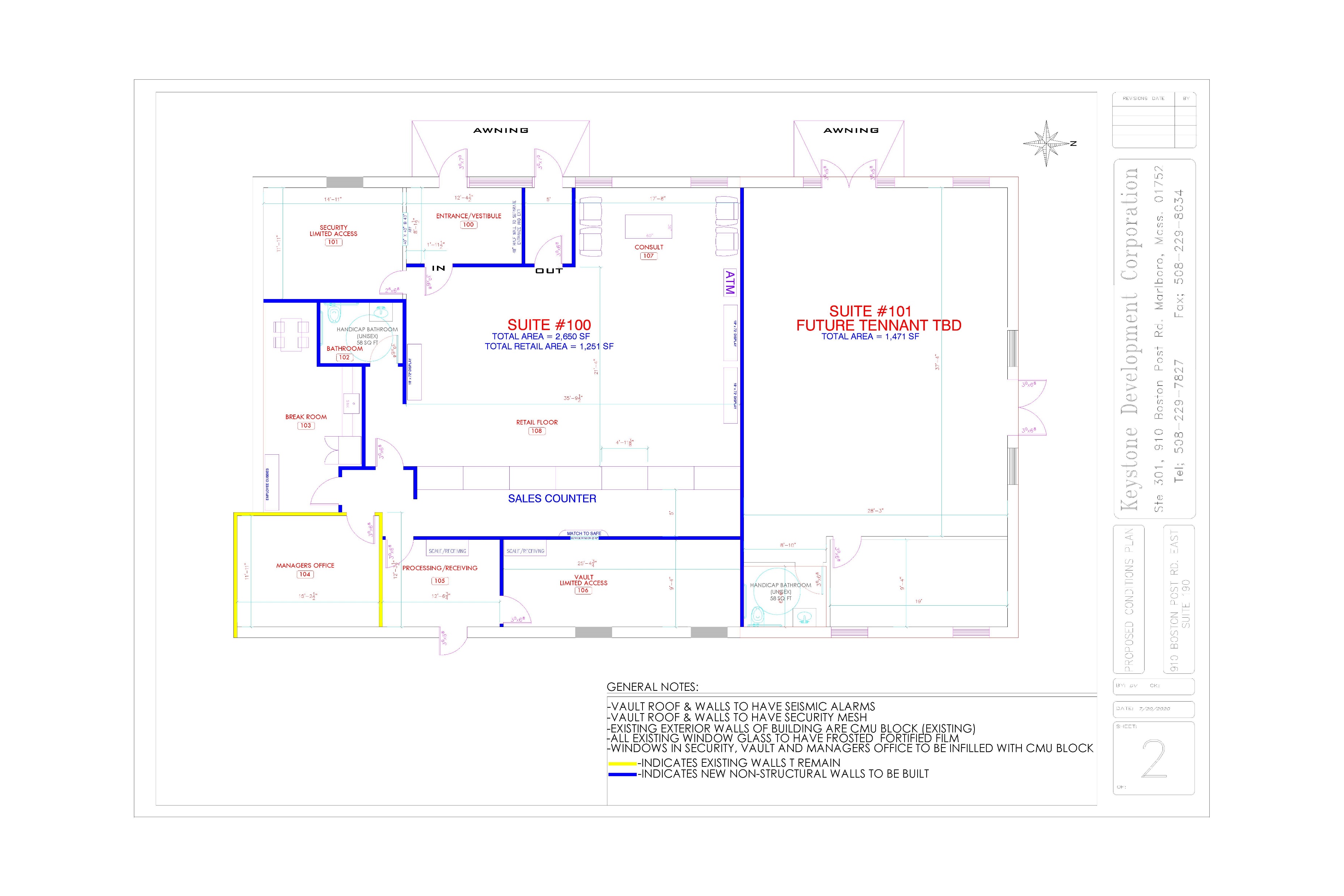 View from Route 20 East
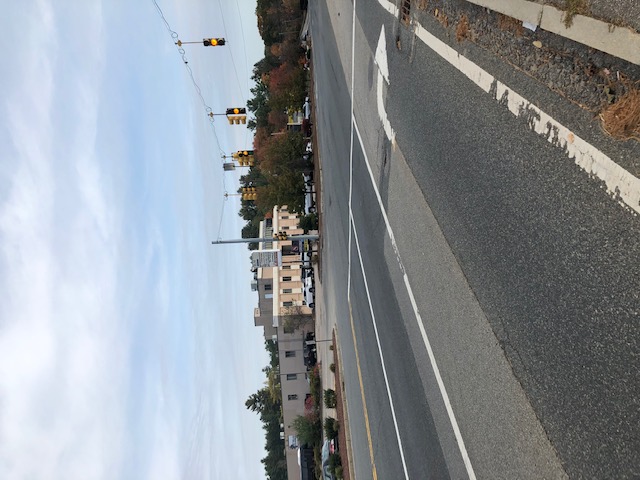 Proposed Store Front
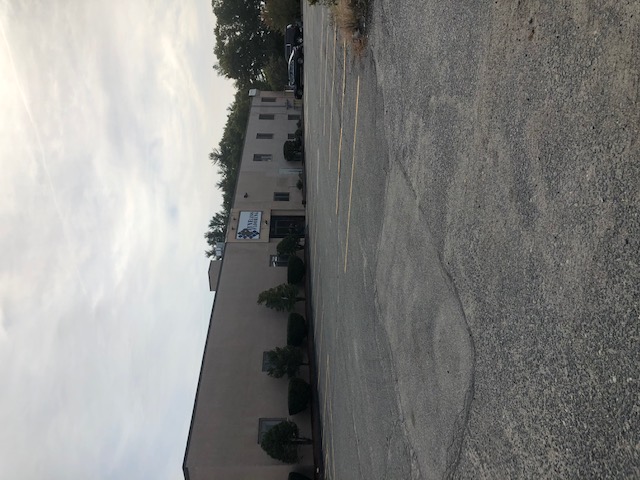 Rear parking area
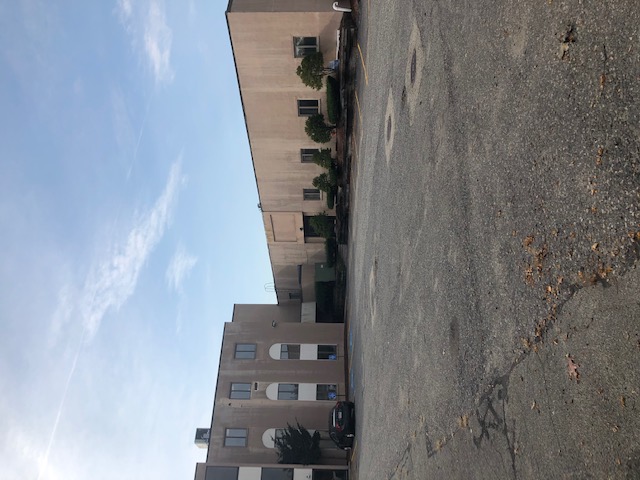